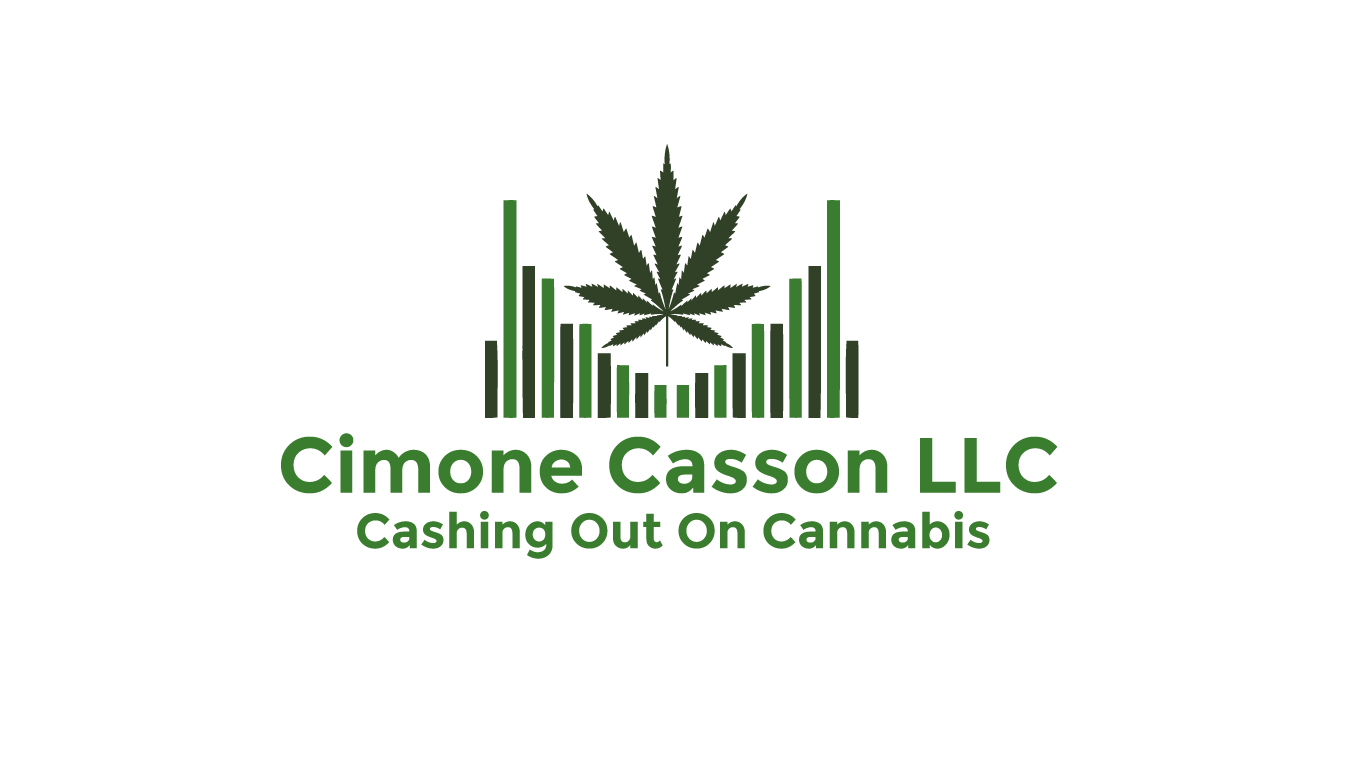 Cash Out On Cannabis
Core Strategy Investing
What is the Stock Market?
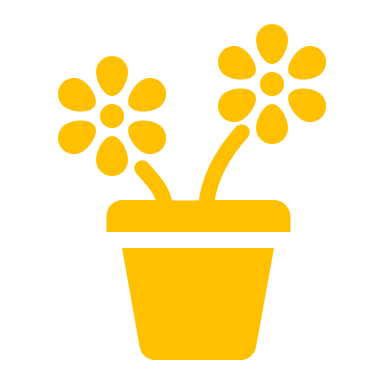 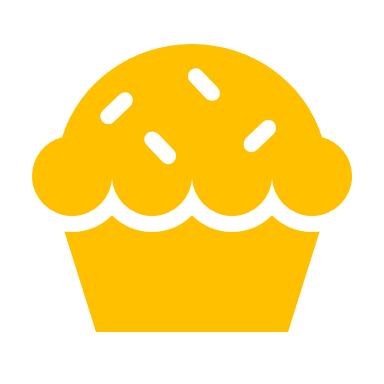 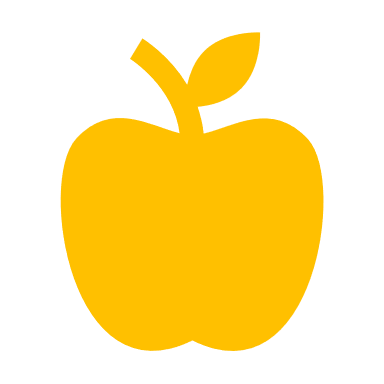 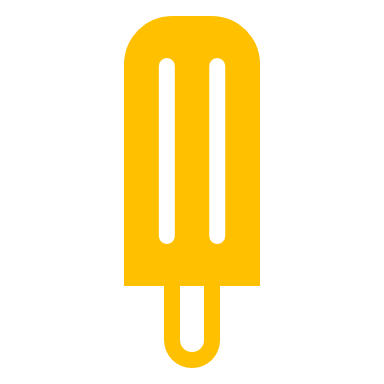 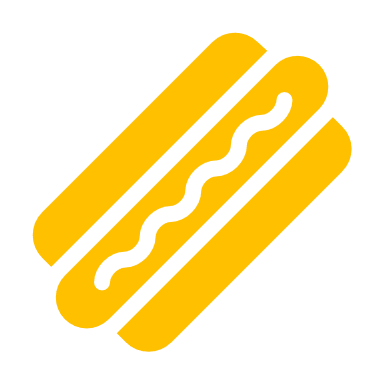 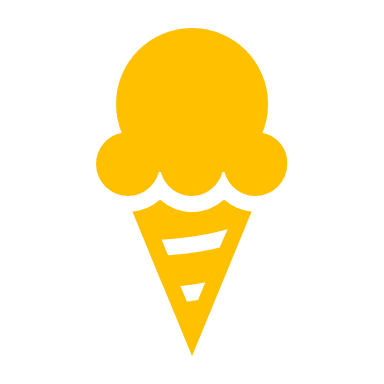 It is  market just as any other market just like any other market. It is a single place where you can buy and sell a multitude assets.
What Is The Cannabis Sector?
Is made up of Companies that have legal licenses to operate Cannabis and Cannabis Related Businesses.
Things To Know About Cannabis Stocks And The Stock Market
Cannabis is a new and emerging industry
Traditional Market Risk about every 6 years the stock market declines about 25% and about every 2 years the market declines about 10%
Political Risk although more than ½ of the US states have adopted at least Medical use of marijuana. Also affects Federal Laws and Decision 
Regulatory Risk unlike alcohol and tobacco, marijuana has not yet been truly regulated
How Does The Stock Market Work?
The Stock Market Moves Up and Down Based On Emotions
Market Sentiment and Market Emotion
Market Sentiment- indicates how investors are feeling and looking toward the stock market, economy or a particular company.
Market Expectation- is what investors expect to happen in the future to the stock market, economy or a particular company.
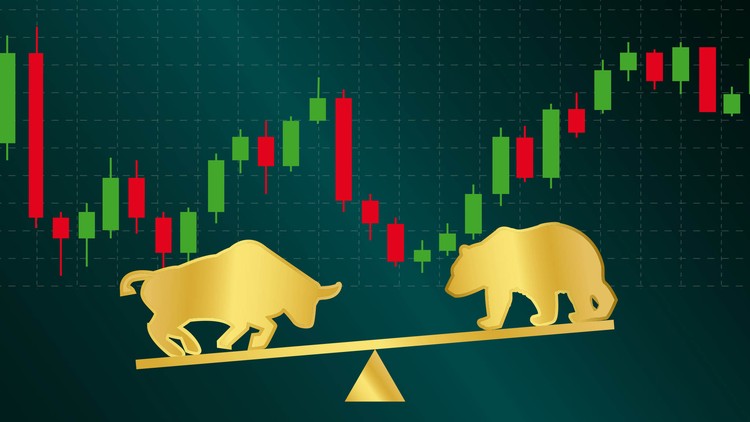 Bearish- Negative Sentiment
Bullish- Positive Sentiment
Too Bullish will create bubble that will evaluate pop.
Low expectation will create a low demand and low prices
Basic Investing Terms
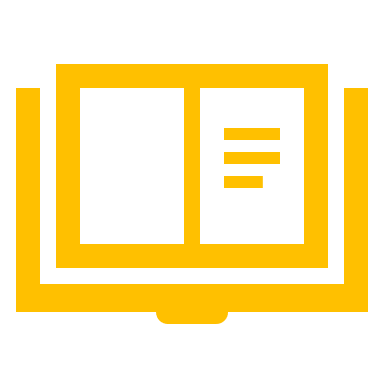 Risk Appetite
See You On Your Next Session
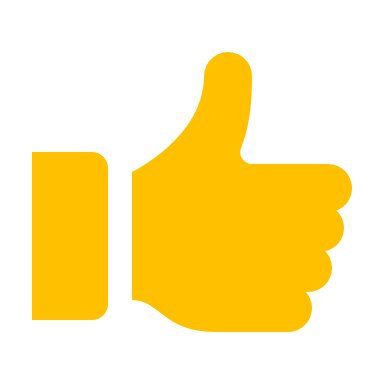